Implementation of Sugar Tax 
On Sugar Sweetened Products 
with effect from 1st JULY 2022
Excise Section 
Customs Department
Mauritius Revenue Authority
22 February 2022
Contents
Legal provisions
Procedures for local Manufacturers/ Importers
Documents to be submitted by Local manufacturers and Importers
Licensing Procedures
Validity of Certificate
Payment of Excise Duty by Manufacturers and Importers
Exemptions
Legal Provision
Sugar Tax will be introduced on Sugar Sweetened Products with effect from 1st November 2020, in accordance with the Second Schedule to the Finance Act 2020.

Excise Duty on Sugar Sweetened Products 
(i) The tax of 6 cents per gramme of sugar on locally manufactured and imported non-staple sweetened products, which was announced in the Annex to the Budget Speech 2020-21, will be effective as from 1 July 2022.
Legal Provision
(ii) Sugar-sweetened products with total sugar content of up to 4 grammes per 100 grammes or 4 grammes per 100 millilitres will be exempted from the tax. 
Note: In case a product contains 5 grammes of sugar per 100 grammes then excise duty is payable on 5 grammes

(iii) Fruit purées for infants will be excluded from the coverage of the tax.
Exemption
In Part IA, in Sub-part A, by adding the following new item
Legal Provision (cntd)
Section 2 of the Excise Act :

	“Sugar Sweetened Products” means –

non-alcoholic beverages containing sugar, including 
       juices, milk-based beverages and soft drinks; and
(b)  non-staple sugar sweetened food products;

	Sugar includes sucrose, lactose, maltose, fructose and 	glucose

List of HS Codes applicable as per Excise Schedule.
Legal Provision (cntd)
Part I of the Second Schedule
Local Manufacturers/Importers
Procedures for Local manufacturers/Importers
To be registered at MRA Customs as:
Economic Operator
Excise Operator.
To apply for Part I Licence of “Importer or manufacturer of sugar sweetened products” 
Manufacturers need to apply through National Electronic Licensing System (NELS)
Importers only may apply manually.
Local Manufacturers/Importers
Manufacturers need to submit a document certifying the total amount of sugar in grams for each Sugar Sweetened Products. 
Note: This certificate may be used for successive productions unless there is a change in the sugar content. In this case the manufacturer should forthwith notify MRA.  
Importers need to submit a document certifying the total content of sugar for every product for each consignment (Importer).
Note: If a manufacturer has more than one premises for the manufacture of excisable goods, he needs to have one licence for each premises.
Documents to be submitted by 
Local manufacturers and Importers
Register with Customs and apply for Excise licence with following documents:
Licensing Procedures
Part I of the Second Schedule of the Excise Act
Licence of “Importer or Manufacturer of Sugar Sweetened products” issued for the current year will be valid as such until 31st December.

New licence will be issued upon renewal.


Note: Existing licencees of SSPs, who are also manufacturers or importers of Sugar Sweetened Products (other than non-staple foods), will be allowed to continue with the licence already issued.
Licensing Procedure for 
Local Manufacturers
Site visit effected by officers of the Excise Section

Officer will make a report as to whether the premise is suitable for the purpose applied for.

Signing of Security by Bond and payment of prescribed Licence fee, if in order.

Licence issued

All licences are valid up to 31st December of every year.

Licence is renewed up to the 14th January of the next year failing which a surcharge of 50% applies

If a licence is not renewed after 2 months, it becomes invalid and a fresh application must be submitted after 6 months.
Licensing Procedure for 
Local Manufacturers (cntd)
Submit adequate security to cover for  duty and taxes if any 

2.   Submit document certifying the sugar content of the 
      Sugar Sweetened Products.
Validity of certificate
Every manufacturer needs to notify MRA Customs immediately of any change in the sugar content of any product by providing a new certificate of analysis. (Regulation 33A of Excise Regulations)


MRA Customs may at any time take a sample (at importation or at the place of manufacture) and have it tested by the Government Analyst Division (GAD).
Payment of Excise Duty by Manufacturers 
and Importers
At importation, the importers shall have to submit a customs declaration together with all required documents, and bring into account any excise duty payable.

For local manufacturers, a monthly consolidated excise warehousing and ex-warehousing declarations shall have to be validated 
within the 5th working day of the following month and appropriate sugar tax as applicable brought to account,
in the month of June, not later than 2 days before the end of that month.

Local Manufacturers shall be required to submit, together with the consolidated declaration, a Monthly Return showing the opening stocks, manufactured quantities, sales quantities and closing stocks figures for Sugar Sweetened Products.

Note: Small manufacturers will be given the opportunity to pay sugar tax on voucher (no bill of entry).
Exemptions
Exemption of Excise Duty
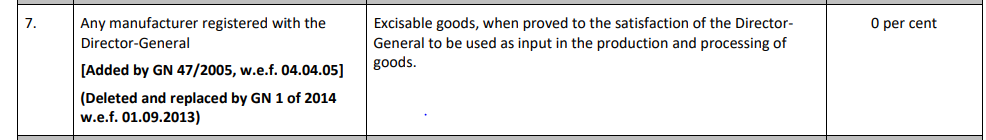 Exemption of Customs Duty
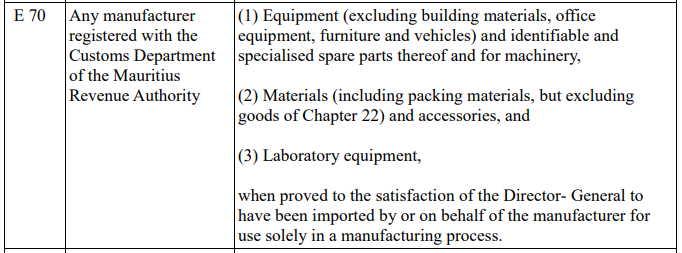 The implementation of these concessions will eliminate double taxation.
Payment of Excise Duty by Manufacturers
Manufacturers of Pastries

Excise duty shall be calculated only on the sugar used in the manufacture.  
Manufacturers will be required to keep monthly records of sugar purchased and used and submit same to MRA.   

Excise duty on other sugar sweetened products forming part of the product such as icing sugar, topping, fruits, chocolate, etc shall be paid at the time of clearance or removal, as the case may be by the manufacturers or importers of these products; thus, eliminating any double taxation
Payment of Excise Duty by Manufacturers
Manufacturers of biscuits, chocolate, ice cream, fruit marmalades, jellies, etc

Need to submit a document certifying the total sugar content in the sugar sweetened product 

In case of doubt Customs will take samples at the place of manufacture for analysis by GAD.

The Director-General shall not claim nor refund any excise duty in case the difference between the declared sugar content and the result obtained from the analysis carried out by the Chief Government Analyst is up to plus or minus 5 per cent.

The result of the analysis carried out shall be used for clearance or removal of a sugar sweetened product for home consumption for subsequent productions.
ANY QUESTIONS?
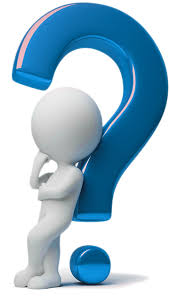 Contact Person :      SH R. G. RAMNARAIN
Tel : 		202 0500 (Ext. 7400)
Email:                      rajgupta.ramnarain@mra.mu
		excise.customs@mra.mu
		customs@mra.mu